Recognition of Prior Learning (RPL) in Industrial Shoe Production
Andreas Saniter, Vivian Harberts, VETNET, ECER Glasgow, 24.08.2023
Agenda
Context

 Some questions and methods

 Chosen findings

 Focus on Recognition of Prior Learning (RPL)

 “Our” highlight

SWOT
SWOT: Strengths/Weaknesses/Opportunities/Threats analyses
Context
2 projects in the sector that focus (besides other) on RPL 

2017-2020:


2020-2023:
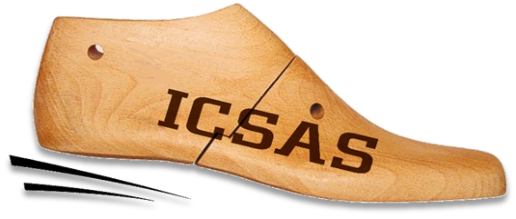 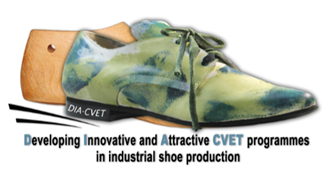 Context
2017-2020:

Integrating Companies in a Sustainable Apprenticeship System (ICSAS)

E+, via NA/BIBB, 3 years

Countries: PT, ES, DE, RO

Target group: Apprentices, EQF-Level 2-4

Partners: Shoe competence centres, companies, universities
EQF: European Qualification Framework
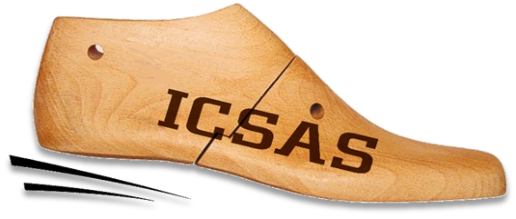 Context
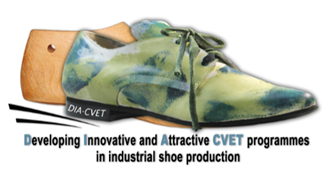 2020-2023:

Developing (and piloting) Innovative and Attractive CVET programmes (DIA-CVET)

E+, via NA/BIBB, 3 years

Countries: PT, DE, RO

Target group: skilled workers, students (HE), EQF-Level 5-7

Partners: Shoe competence centres, companies, universities
Chosen questions and methods
To identify Spheres of Activity (SoA) of IVET and (potential) CVET-qualifications.
Desk-top research, Learning Station Analyses (LSA), Expert-worker WS (EWW)

Is there an added value of an SQF on levels 5-7?
extension of SQF level 2-4 of previous project
Expert-interviews

Which methods of RPL are legally applicable and of added value? 
Expert-interviews, desk-top research
SQF: Sector Qualification Framework
Chosen findings
9 SoA (f. e. “cutting”) have been identified for IVET.

 13 SoA (f. e. sustainability management) have been identified for CVET/HE.

 4 of the identified SoA are (partly) part of both educational tracks.

 Skilled work in the sector can thus be described via 18 SoA.

SQF increase the transparency and permeability, but bear the risk of “plug and play” micro-credentials.
Recognition of Prior Learning (RPL)
High on the “official” policy agenda in all 3 countries (DE, PT, RO)

 Structural and individual RPL must be differentiated

 3 approaches towards recognition:
Evidence of prior learning (e. g. portfolio or certificate)
Evidence + assessment
Evidence + mandatory lessons + assessment
Recognition of Prior Learning (RPL)
Formal laws in RO and PT, in DE an ordinance

 Country-wide procedures (portfolios, delta-analyses, individualised training, assessment) and one competent body (ANQEP) in PT. 

In RO, legal entities are authorized for groups of qualifications (for example metalworking); procedure might differ between sectors.

In DE the 79 regional chambers are responsible (in VET); in HE each university (professor) decides.
ANQEP: National Agency for Qualification and Vocational Education
RPL: Application in DIA-VET
In DE : no application (IVET precondition for industrial foremen)

IN RO: Informal minor application in the piloting phase of the project (learners with previous skills have to attend less lessons)

 In PT:  RPL core of the piloting (5 units of 1 month, each); aim: level 5 qualification (design)
Our highlight: Recognition, Validation and certification of competences (RVCC) – Certification “Designer” (QL 5) in PT
Participant – Employee of the company Carité (skilled on level 4, working for years in the design department).


Certification Jury - Qualifica Coordinator / RVCC Technique, Trainers, Union Representative and Representative of the business sector.

NOTE - Incentive Qualifica: The certified participant receives a grant of €600 paid by ANQEP.

NOTE 2 - First person in PT who received a level 5 qualification via RPL! 
.
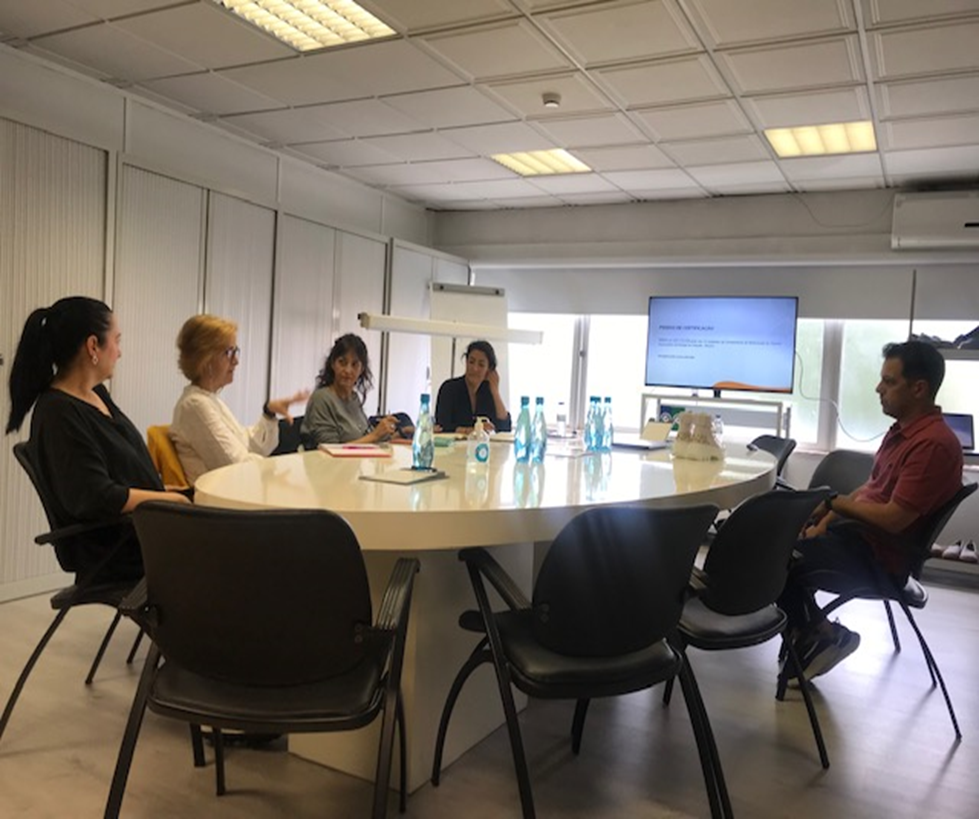 SWOT (all countries)
None of the measures is the “silver bullet”
Many thanks for listening, questions and suggestions!
Now
 - 
Or later:
Vivian Harberts,
Andreas SaniterITB Uni Bremen, DEasaniter@uni-bremen.de
harberts@uni-Bremen.de
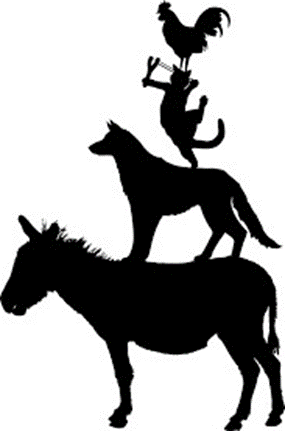 http://icsas-project.eu
https://dia-cvet.eu